MBC Partner Agencies: Working Together for Better Outcomes
Kate Jeffries, AnglicareWA
Acknowledgement
Ngaala kaaditj Noongar moort keyen kaadak nidja boodja
‘We acknowledge Noongar people as the original custodians of this land.’
Intersections & Intersectionality
Clients with concurrent issues where FDV may be a primarily factor
Factors already oppressing clients in their everyday lives which FDV provides further oppression for these minority groups.
Intersections
Lets look at the multiple pathways for opportunities to increase safety for women, children and families.
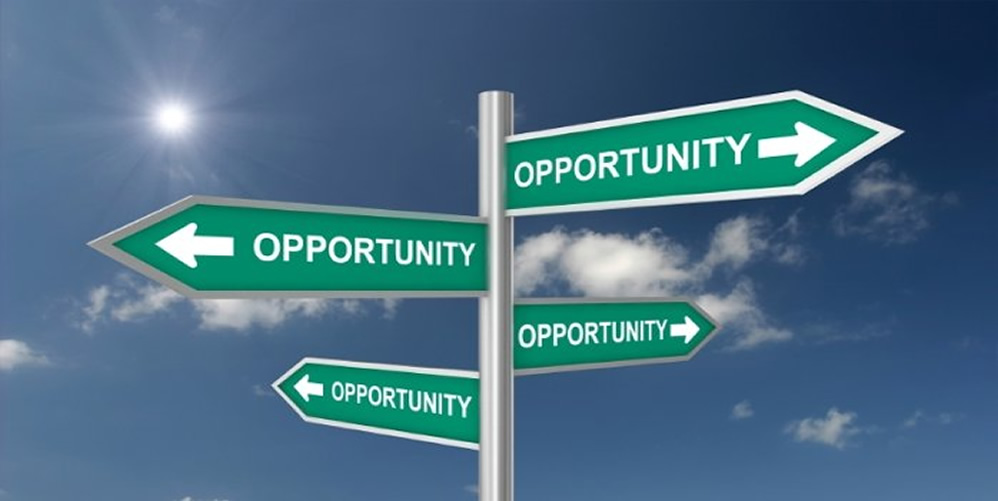 Housing Priority Lists
Housing Policy 
NAHA/NAPA
Residential Tenancy Act
Counselling
Advocacy and Support Services
Victim Support /Family Violence  Services
Safe at Home/
Outreach Services
Emergency Accommoda-tion
Entry Point
Crisis Accommodation
Services
Housing Authority
24hr Services
Helplines 
Crisis Care
Family Support
Other Health Professionals
Crisis and Emergency
GP’s
Child & Wellbeing Assess-
ments
Magistrates Court
Allied Health
FDVRT
Hospital
WAPOL
Law & Legislation
Helplines & Counsell-ing Services
Family Court
AODResidential Rehabilita-tion
MH
Residential Services
MHCommunity Services
Public Mental Health Services
AOD Counsell-ing
Comm-unity AOD Services
Sobering up and Withdrawal
[Speaker Notes: Examples of intersections

Formal partnerships between peak bodies and government i.e. WCDFV(WA); WAFLPN; DCD (CP, Housing), Justice, participation on Women Refuge boards

Training across intersections – AOD services, case planning collaborations, FDV training in undergraduate and post graduate courses, School group work, Women’s services

Conferences and Forums – NADA, Mental Health Forums

Research: Curtin University, Our Watch, ANROWS, White Ribbon]
Intersections and Partnerships
Policy
 &
Research
ANROWS
Our Watch
White Ribbon
WA Strategic Prevention Plan
FDV Leave
WA Residential Tenancy Act
What is missing from landscape?
Department of Education
Community Awareness
Education
Prevention & Early Intervention
Public Awareness Campaigns
Community Health/ Nurse
Primary Schools
University
&
Tafe
High Schools
Freedom
from Fear
FDV Early Screening
No More
Hey Mate
Intersectionality
Culture
How are you providing Culturally Safe services?
Sexual Identity

How are you providing Safe Gender Diverse Services.
Who can you link in with to build this knowledge in these areas and share your FDV knowledge?
[Speaker Notes: Give time for participants to feedback?  5 mins]
MBC Collaborations
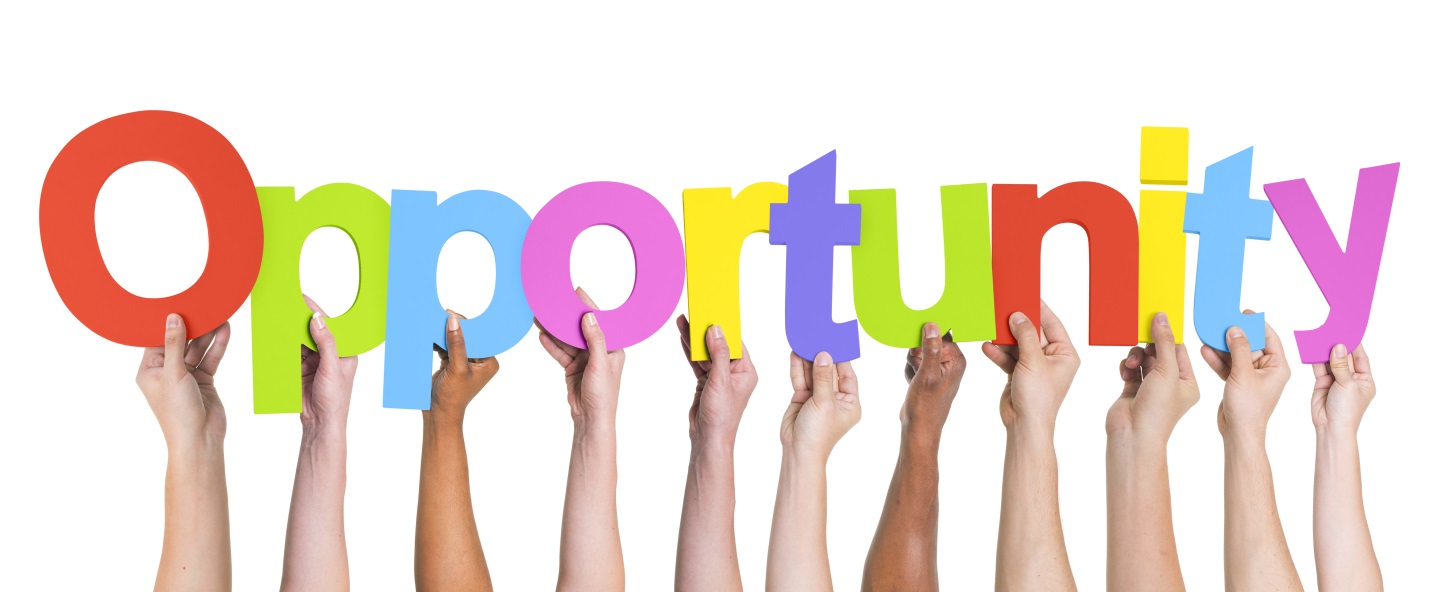 for Partnerships and Collaboratively raising awareness across the intersections!
Building Relationships
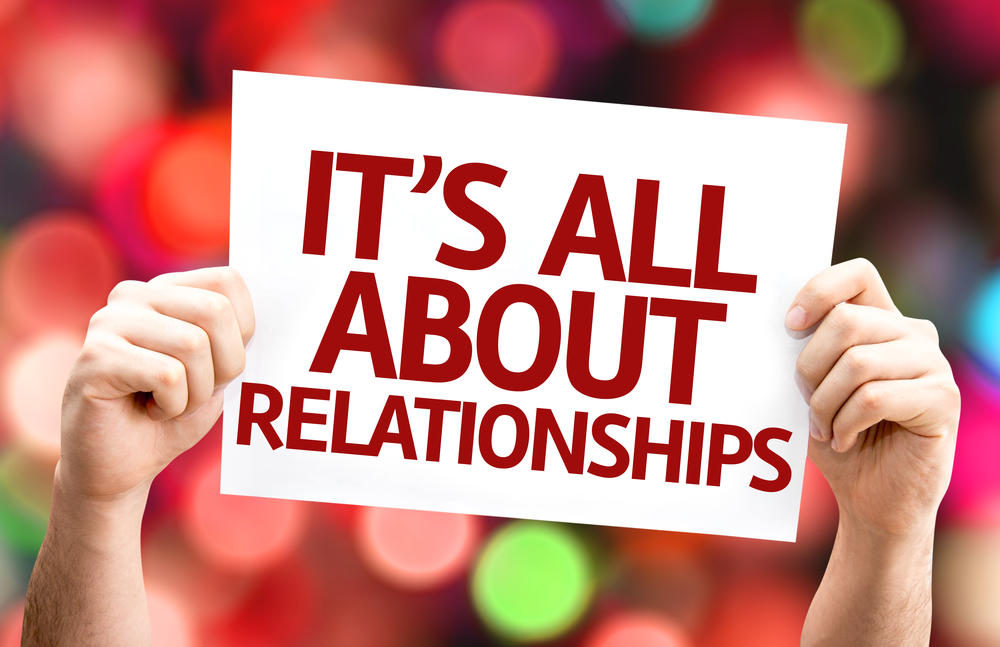 Relationship Building = Trust
[Speaker Notes: Relationship building = Trust.
We create safety through relationships.  
Who can you call in critical moments of safety and they know if you have called they will try there best to help?
Who can you call for case planning?
Who can you call to flag concerns?

Is makes a difference example of court client.

What about making opportunities come alive?  How can we  get better and delivering services – Supporting men to various programs through transportation, breaking down the barriers.  In case planning we are looking at breaking down barriers i.e AOD client transported to programs however this doesn’t happen for MBC participants – we want them accountable.  
What do we want more? accountability or safety.  Could transporting men to programs help increase safety by breaking down barriers for engagement.]
Collectively We Want:
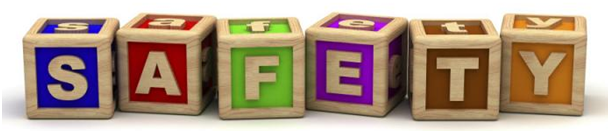 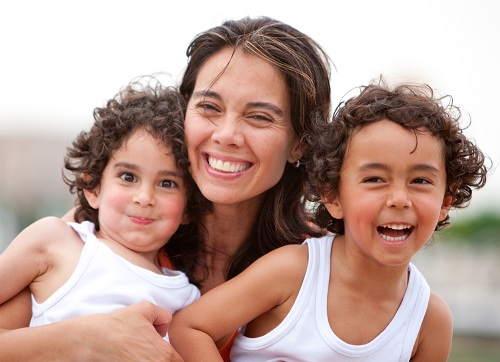 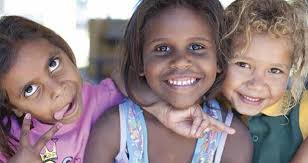 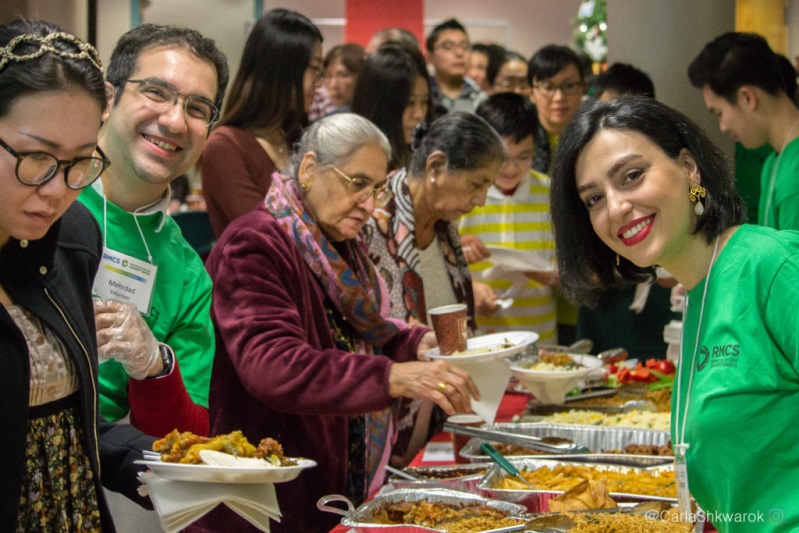 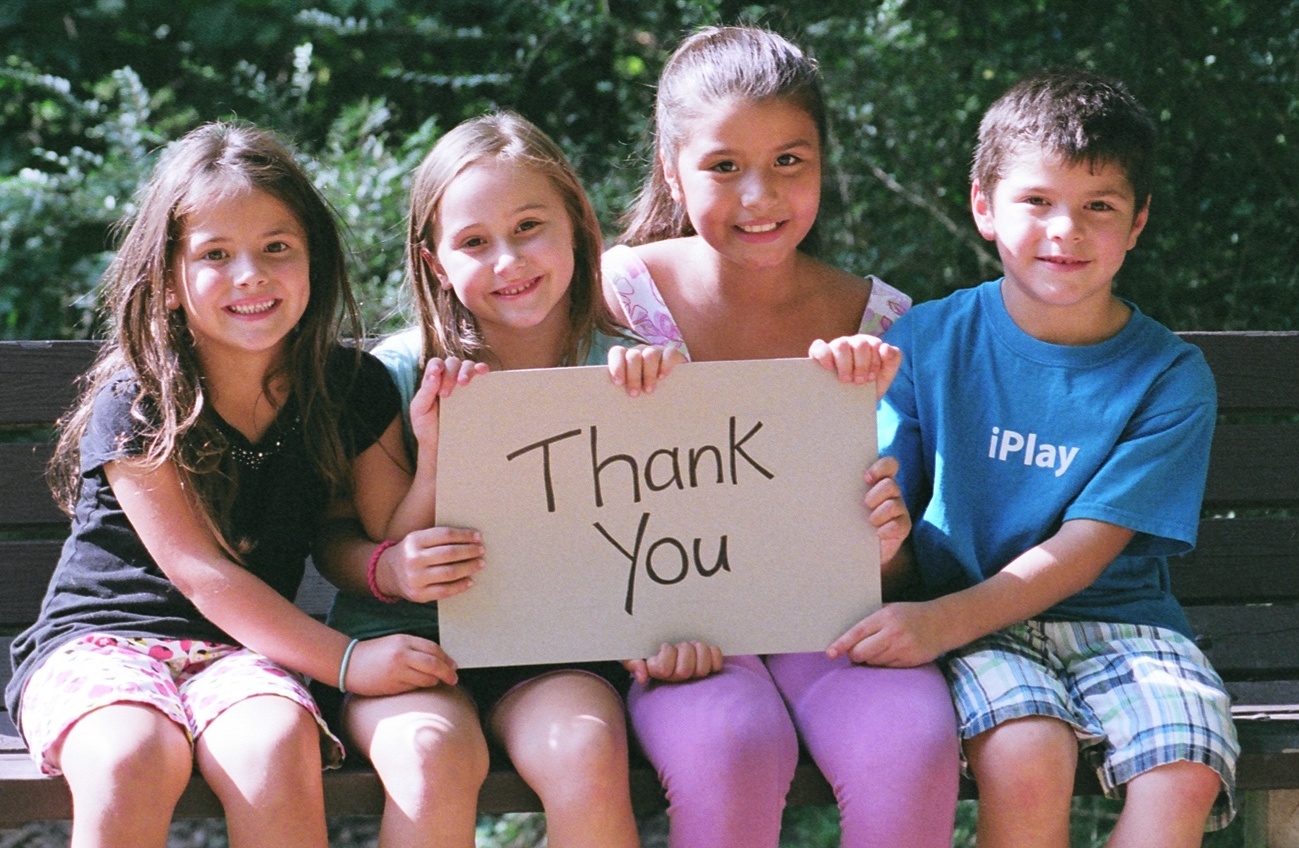